Volcanoes
By Abbie Roecker
The ring of fire!
Paragraph names
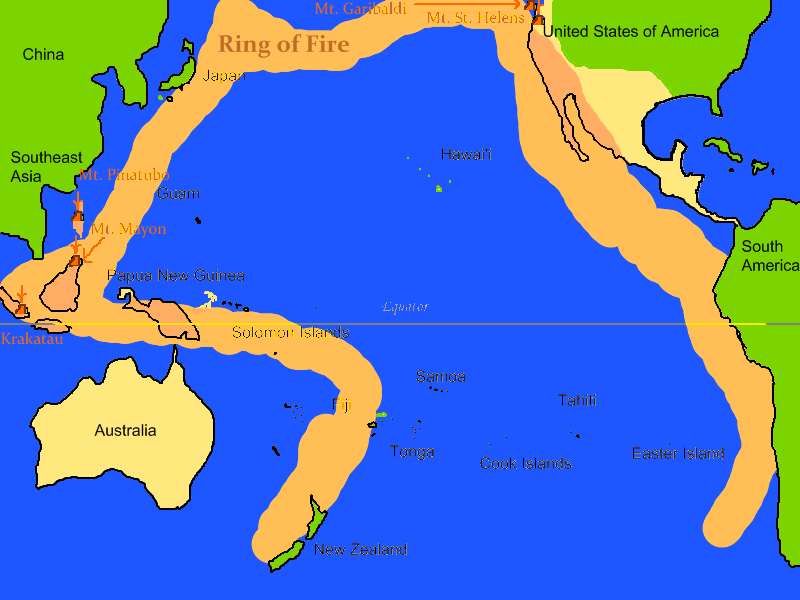 Introduction
What is a volcano?
What causes an eruption?
All about Santa Maria
How to help
Closing
The End
Introduction
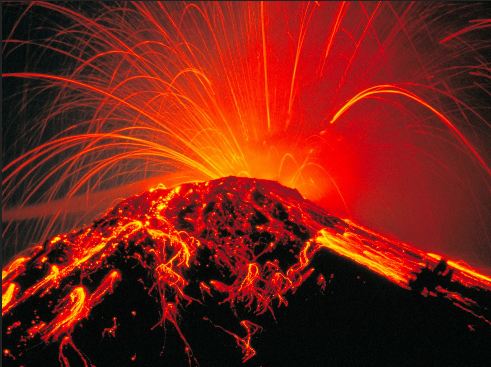 Ever wonder how a volcano erupts and what happens after that? Well I do! So now for the volcanoes!
What is a volcano?
A volcano is made by pressure that builds  deep inside the earth. Magma is pushed to the surface, magma that reaches the surface is called lava. Volcanoes can cause earthquakes or land slides, and can destroy crops or buildings.
What causes an eruption?
A volcano erupts because things like tree roots and pipes cause pressure.
#explosion
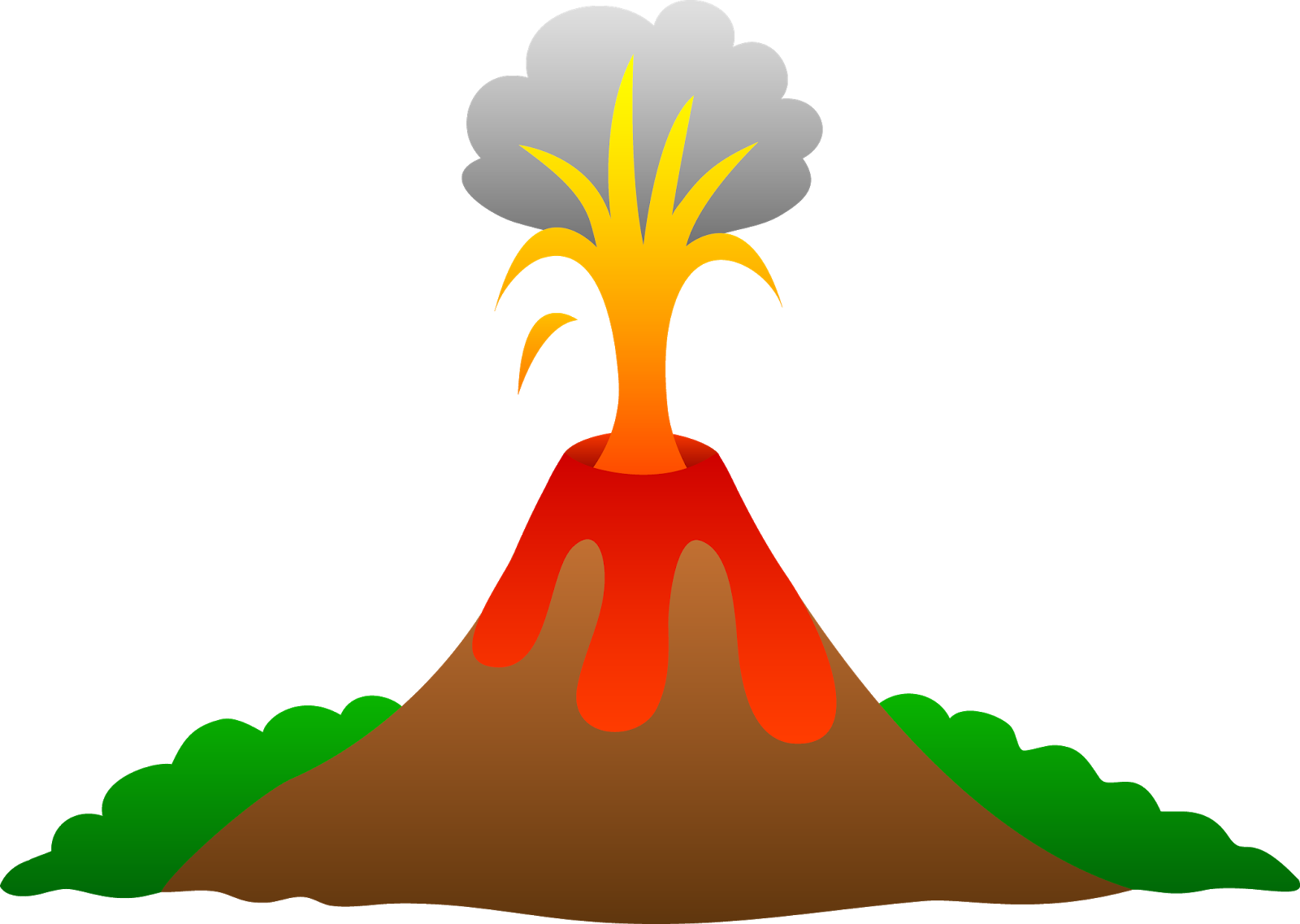 All about Santa Maria
The Santa Maria is a 30,000 year old volcano built on a basement of older rocks. While the main cone of Santa Maria is no longer active, the domes of santiaguito have created a number of volcanic hazards since their growth began.
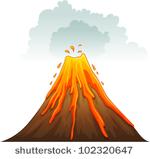 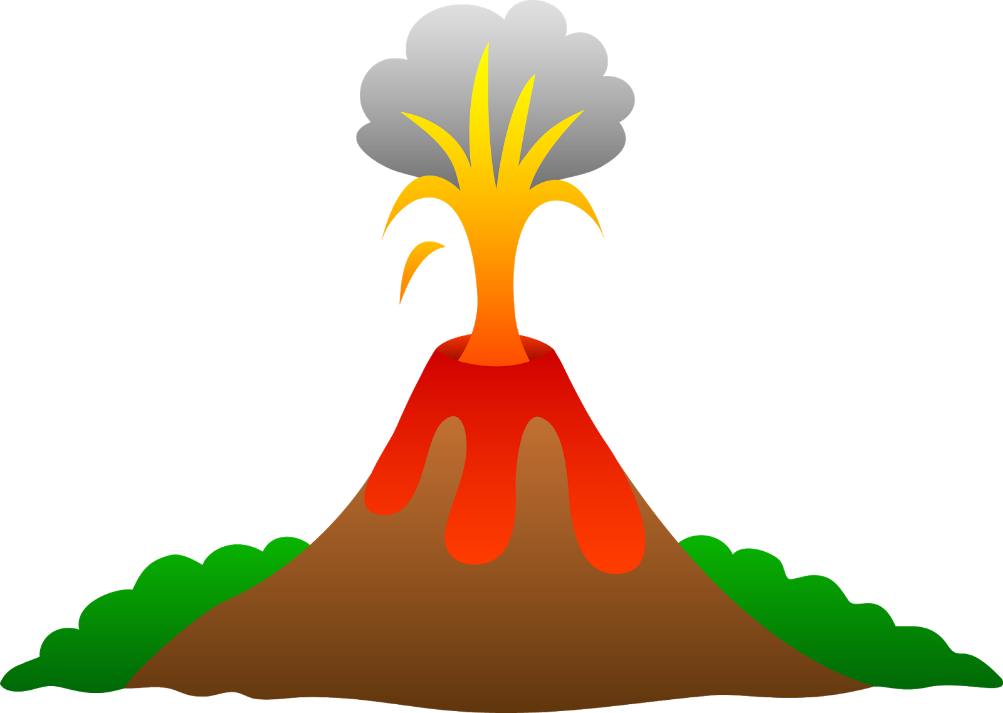 How to help
What can we do about this? Well some scientists and/or engineers watch volcanoes and measure their activity, scientists try to predict when a volcano will erupt. They can tell people to leave the area and stay safe.
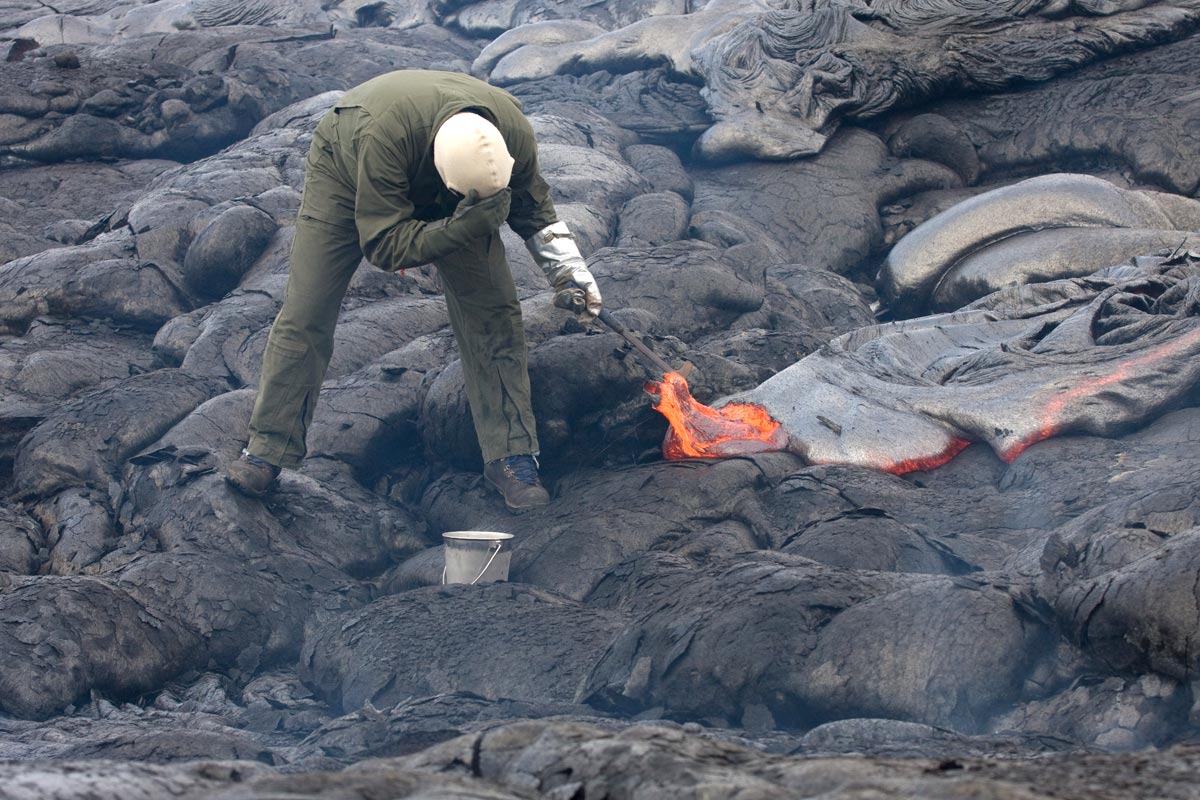 Closing
Well hope you enjoyed! Just ask or see other power points.
The             End!
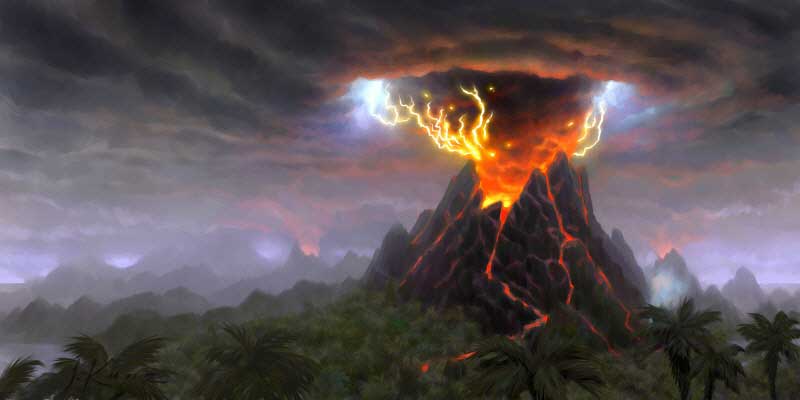 Hope you liked it!